HOSPITAL STAKEHOLDER ENGAGEMENT MEETING
Friday, June 13, 2025
1:00 PM - 3:00 PM
Location:  Online Only   

All Hospital Zoom Meeting: Dial Toll-free 1-877-853-5257 / Meeting ID: 870 4490 0719 / Passcode: 245046

Topic Suggestions, due by close of business two weeks prior to the meeting. Send suggestions to Della.Phan@state.co.us.
1
Welcome & Introductions
Thank you for participating today!

We are counting on your participation to make these meetings successful
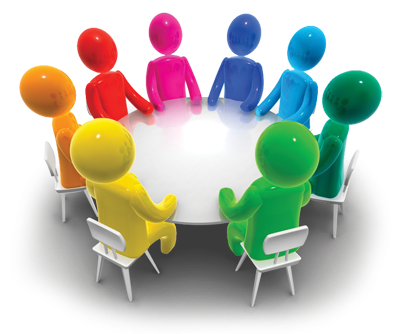 2
About this Meeting
We will be recording this meeting.

Please speak clearly when asking a question and give your name and hospital

A recording of this meeting will be posted to the Hospital Engagement Meeting website for later viewing.

Hospital Generated Topics:  Please contact Della Phan at Della.Phan@state.co.us with requests to cover questions or topics in future hospital engagement meetings.  Topics requested fewer than 2 weeks before the next meeting may need to be pushed to future meetings depending on availability of personnel with knowledge of those topics.
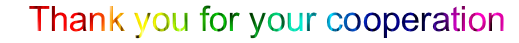 3
Dates and Times for 2025
General Hospital Stakeholder Engagement Meetings
The agenda for upcoming meetings will be available on our external website on a Monday the week of the meeting. 
 https://www.colorado.gov/pacific/hcpf/hospital-engagement-meetings
Please note the offset dates and times to work around holidays AND Medical Services Board
4
AGENDA
5
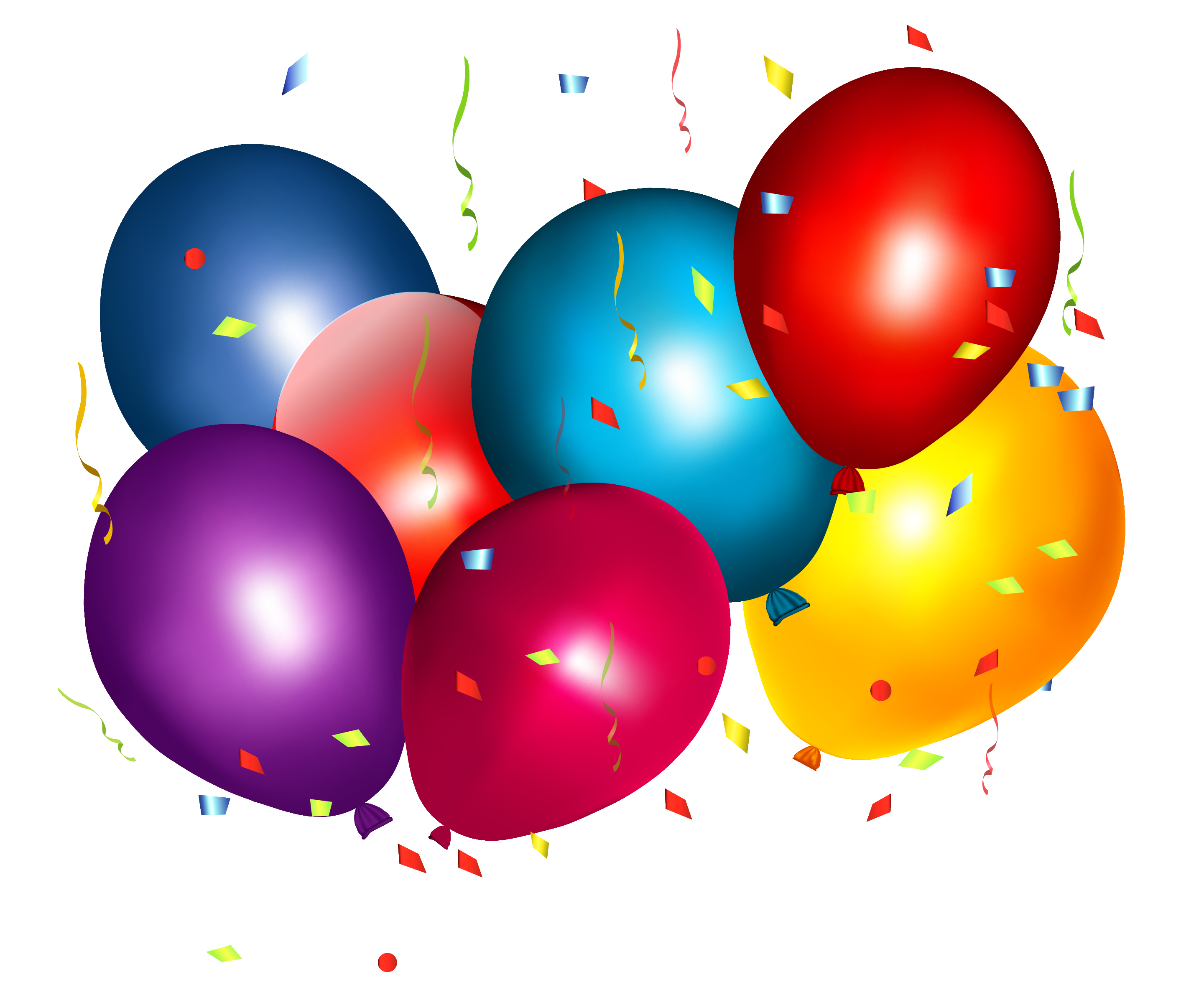 STAFFING UPDATE
Sean Paschke
Outpatient Hospital Rates Analyst
This Photo by Unknown Author is licensed under CC BY-NC
6
Senate Bill 25-206(Long Appropriations Bill)
Senate Bill 25-206 (State Fiscal year 2025-2026 Long Bill) signed by Governor Polis on April 28, 2025
Includes 1.6% across the board rate increase base rates,effective July 1, 2025:
Inpatient hospital
Outpatient hospital
Specialty hospitals
Freestanding psychiatric hospitals

More information to come on implementation dates of rates
7
Transplant DRGs, Organ Acquisition Costs
Reviewing cost report and claims data relating to Colorado’s 4 Transplant Centers on following DRGs
8
Organ Acquisition Costs data from Medicare Cost Reports
Ranges of Organ Acquisition Costs amongst Colorado Hospitals
What specific costs are represented in these figures for “Organ Acquisition” in cost report data? Are there any overlapping costs between transplant procedure and cost report data?

What are the primary drivers of variance within these costs (see Kidney, Lung)?
9
Observations on Cadaver versus Living Donor Charges
Average Charges per Donor Type from Colorado Medicaid Transplant Claims
What are the primary drivers of variance in charges between cadavers and living donors?
10
Questions on Other Payers
How do other payers reimburse for transplants?
Separate payments for Organ Acquisition Costs?
Episode-based payments for entire transplantation?
Anti-rejection / immunosuppressant medications considered?


What works well, what does not?

Other considerations?

Further discussion on transplant costs:Email Chris Lane, Della Phan
11
Reminder for Emergency Medicaid Services
The following services are not covered by EMS:Organ transplants, care and services related to an organ transplant procedure. Routine prenatal or post-partum care, follow-up care, long-term care. Outpatient pharmacy, defined as pharmacy services billed through the Pharmacy Benefit Management System. Any care not certified as an emergency.Refer to 42 U.S.C. § 1396b(v)(2)(C)
Billing Manual Link
12
FY 25-26 Inpatient Base Rates 30-day Review
The 30-day review for FY 25-26 Inpatient Base Rates will be posted early next week (target date: Monday, 6/16/25).  An email will be sent to all hospital stakeholders as soon as the document is available on the Inpatient Hospital Payment webpage.

Along with the 30-day review document, we will post the “FY25-26 IP REBASING HIPAA version Excel workbook” which details every single calculation leading up to the new inpatient base rates and has been adjusted to mask claim counts of under 30 to adhere to HIPAA rules.

IMPORTANT:  Actual rates this year are, on average, 38 cents higher than the HIPAA version of rates in the workbook.  The rates found in the "Inpatient Hospital Base Rates FY25-26" 30-day Review document will be your hospital’s actual rate pending CMS approval. 

Additionally, the Final Budget Neutrality Ratio shown as 80.51% in this HIPAA-adjusted model is 80.52% in the non-HIPAA adjusted model and will be accurately reflected in Colorado State Plan.


CMS:  Centers for Medicare & Medicaid Services
13
Timeline on Inpatient Hospital Regulatory Changes
Colorado Rule:  The Medical Services Board (MSB) on May 9, adopted the changes detailed in both the March & June Hospital Engagement Meetings into Colorado Rule. As a reminder, the nature of the changes were housekeeping in nature and focused on amending timing and file names associated with various inputs used to rebase hospital inpatient base rates.  Please access the link above to the hospital engagement meeting presentations for more detail on those changes.

Colorado State Plan Changes:  State Plan changes will be submitted when rates are finalized (after the 30-day review period ends).  The exact same nature of changes in Rule will be made to Colorado State Plan 4.19A and 4.19B.    

If any stakeholder would like to get a copy of the proposed Colorado Rule and/or State Plan changes, please email Diana Lambe and Andrew Abalos at diana.lambe@state.co.us and andrew.abalos@state.co.us.
14
Let’s go to the FY25-26 IP REBASING HIPAA version Excel workbook
15
Regulatory Updates
340B Rate Reduction (80% -> 65%)
State Plan Amendment
Public Noticing required
Code of Colorado Regulations Update
Presented to Medical Services Board June 13, 2025
Rule passed – will be presented to Medical Services Board later at date to be determined to be permanent
16
Regulatory Updates cont.
Senate Bill 25-206 1.6% Rate Increase Effective July 1, 2025 for:
Specialty Hospitals (Per Diem)
Freestanding Psychiatric Hospitals (Per Diem)
Inpatient Hospital Base Rates (DRG)
Outpatient Hospital Base Rates (EAPG)

State Plan Amendments required, related public noticing to occur
17
Facilities Rates Website Changes
In accordance to adhere to accessibility standards, changes are being made to the following sites. If there is anything missing, please feel free to email us.

Inpatient Hospital Payment
Contact Diana Lambe

Outpatient Hospital Payment
Contact Sean Paschke

Inpatient Hospital Per Diem Reimbursement Group
Contact Della Phan
18
Questions?  Comments? Solutions?
19
Thank You!
Kevin Martin
Fee for Service Rates Division Director
Kevin.Martin@state.co.us

Andrew Abalos
Facility Rates Section Manager
Andrew.Abalos@state.co.us

Diana Lambe
Inpatient Hospital Rates Analyst
Diana.Lambe@state.co.us

Sean Paschke
Outpatient Hospital Rates Analyst
Sean.Paschke@state.co.us

Della Phan
Specialty Hospital Rates Analyst
Della.Phan@state.co.us
Raine Henry
Hospital and Specialty Care Section Manager
Raine.Henry@state.co.us 

Chris Lane
Specialty Care and Facilities Unit Manager
Christopher.Lane@state.co.us

Diva Wood
Hospital Policy Specialist
Diva.Wood@state.co.us

Jessica Short
Hospital Policy Specialist
Jessica.Short@state.co.us
20